Социокультурный компонент
 как основной фактор формирования 
коммуникативной иноязычной 
компетенции обучающихся
Социокультурный компонент – это знания в области культуры, географии, истории, музыки, с помощью которой формируются коммуникативные компетенции в различных областях знания.
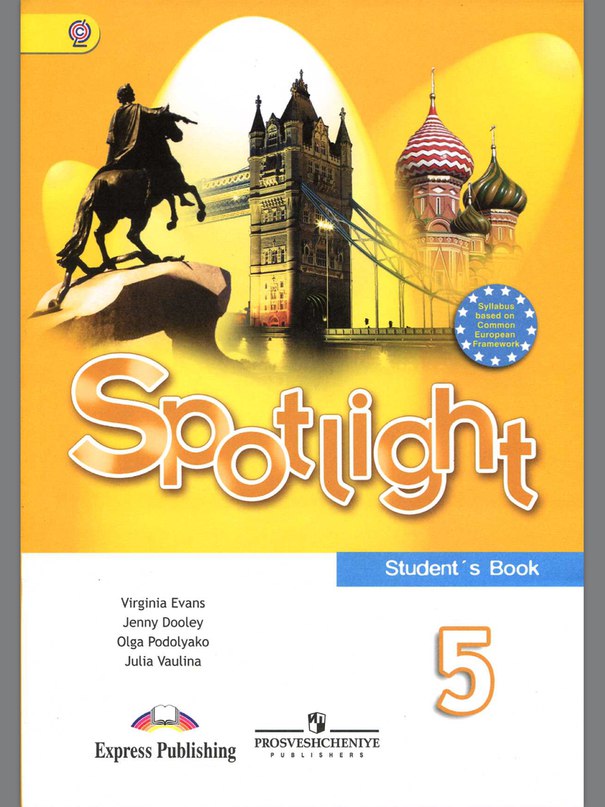 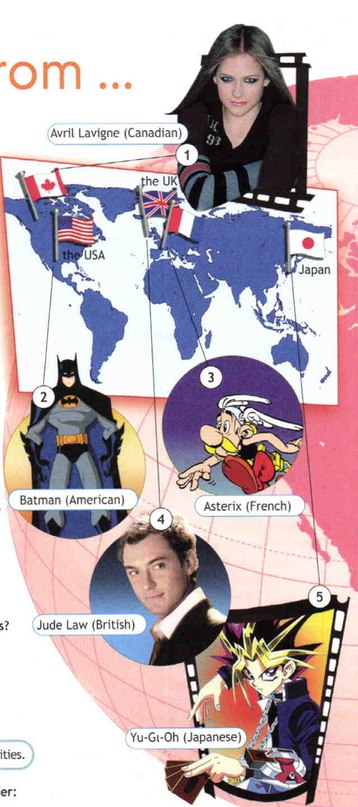 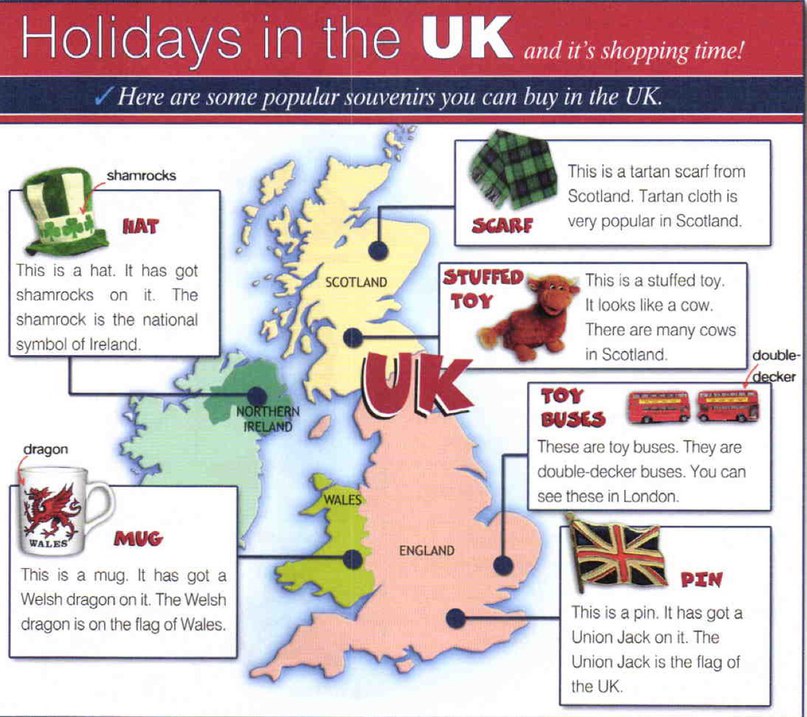 Репродуктивные виды речевой деятельности
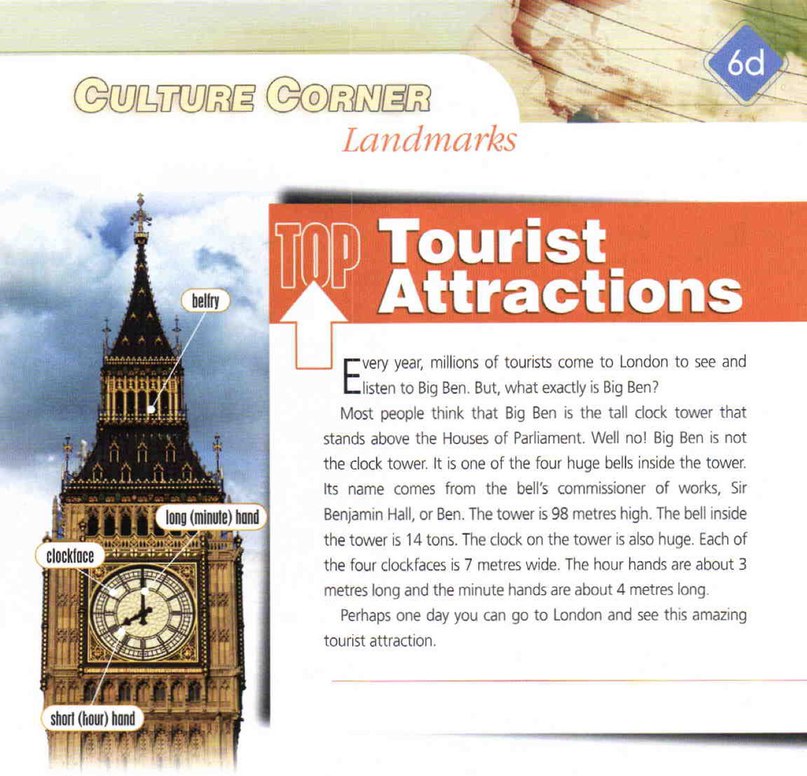 Чтение  как способ обогащения языковых средств учащихся,  и как источник информации для общения. Важное место отводится чтению текстов страноведческого содержания.
Продуктивные виды речевой деятельности
Говорение есть выражение своих мыслей в целях решения задач общения, а общение – это всегда взаимодействие с другими людьми.
Обучение письму так же происходит в русле решения  коммуникативных задач: написать письмо или поздравление  зарубежному  сверстнику, употребляя формулы речевого этикета,  принятые в странах изучаемого языка, заполнить анкету, 
составлять вопросник для проведения интервью,  написать заметку в газету и т.д.
Формирования социокультурной компетенции в процессе развития различных видов  речевой деятельности
Мотивация обучения
Усвоение учебного материала:
-задания на определение названий стран по национальностям или языкам;
работа с географической картой;
краткая характеристика стран, о которых идёт речь в тексте 
 - составление и тренировка мини-диалогов
Отработка учебного материала:
      а) задания, направленные на проверку понимания прочитанного:
-задания на завершение предложений,
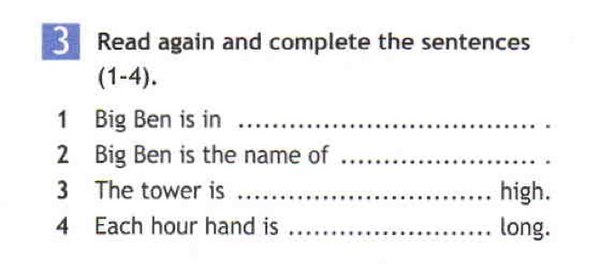 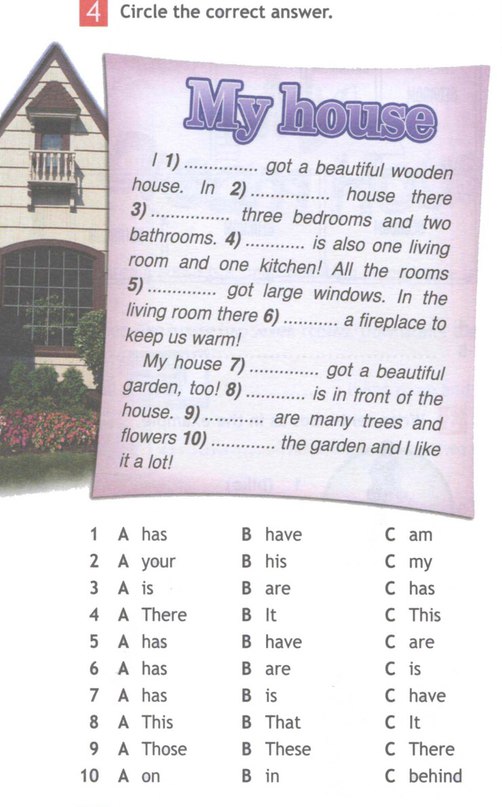 -задание на множественный выбор,
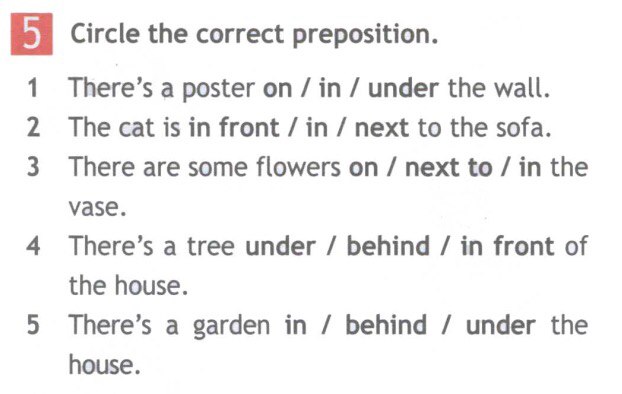 -задания на выбор правильного ответа и исправление ошибок;
б) упражнения репродуктивного характера, направленные на закладывание навыков говорения:
- постановка вопросов и ответы на них, составление диалогов по образцу;
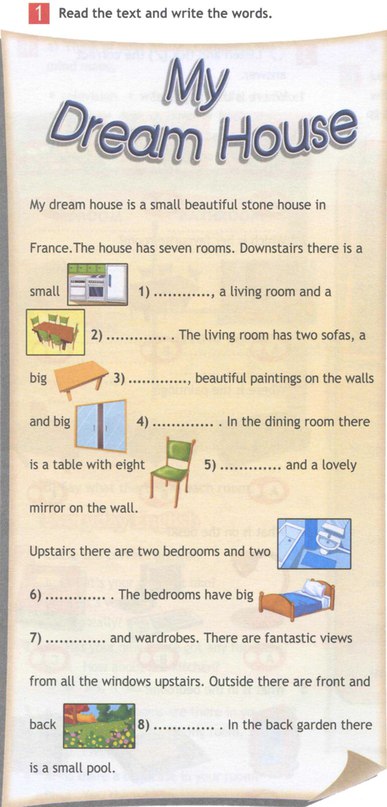 в) упражнения репродуктивно-продуктивного характера, направленные на развитие навыков говорения:
- восстановление текста по опорным словам или картинкам
- трансформация сообщения в разговор, диалога в описание, разыгрывание сценок
Упражнения продуктивно характера:
а) упражнения, направленные на развитие навыков устной речи;
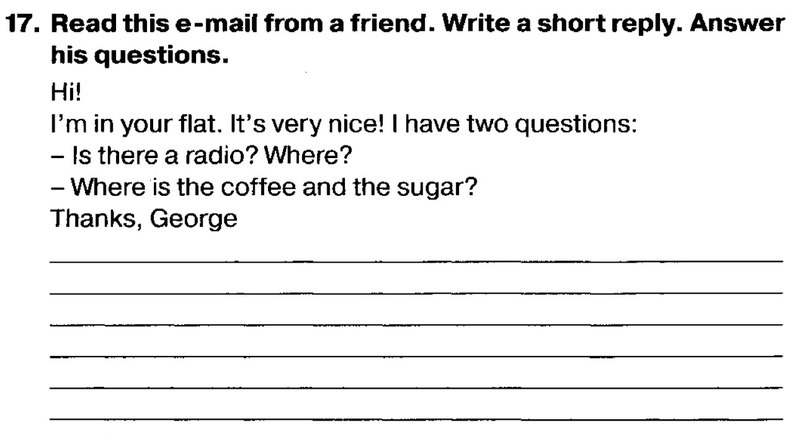 б) упражнения, направленные на развитие навыков письменной речи;
в) выполнение и защита творческих проектов.
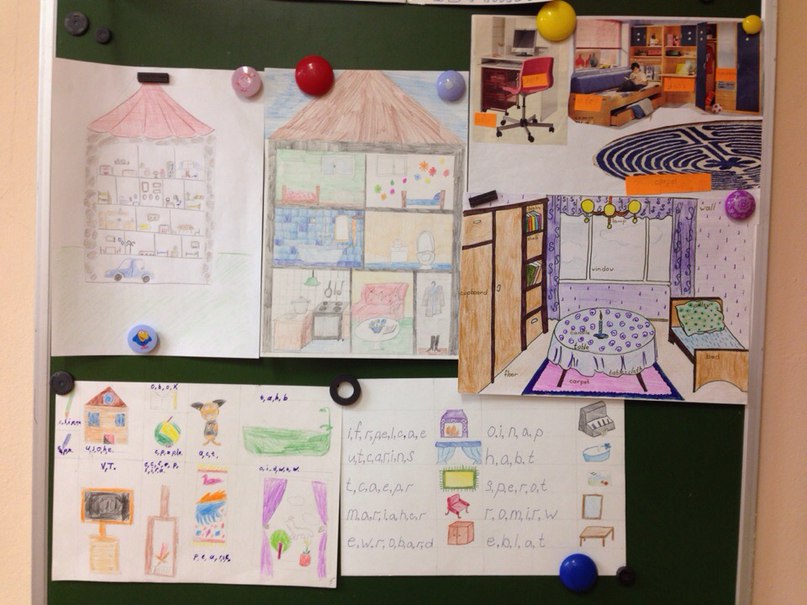 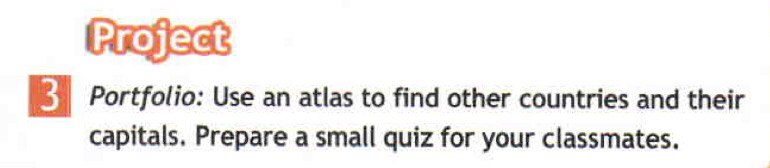 Контроль включает в себя проверку усвоения учебного материала 
      на каждом этапе обучения и уровне усвоения посредством самоконтроля, 
      взаимоконтроля, контроля учителя. 
Формы контроля разнообразны: 
                                 тестовые задания на множественный выбор, стр 34 р т
                                «правильно - не правильно»,  сборник
                                подстановка правильных вариантов, 
                                ответы на вопросы, 
                                сравнение и т.д.
Thank you 
for your 
attention